Kevin Bacon
The Question You are Going to Answer (again) …
Which pair of actors/actresses have acted together the most times?
Kevin Bacon
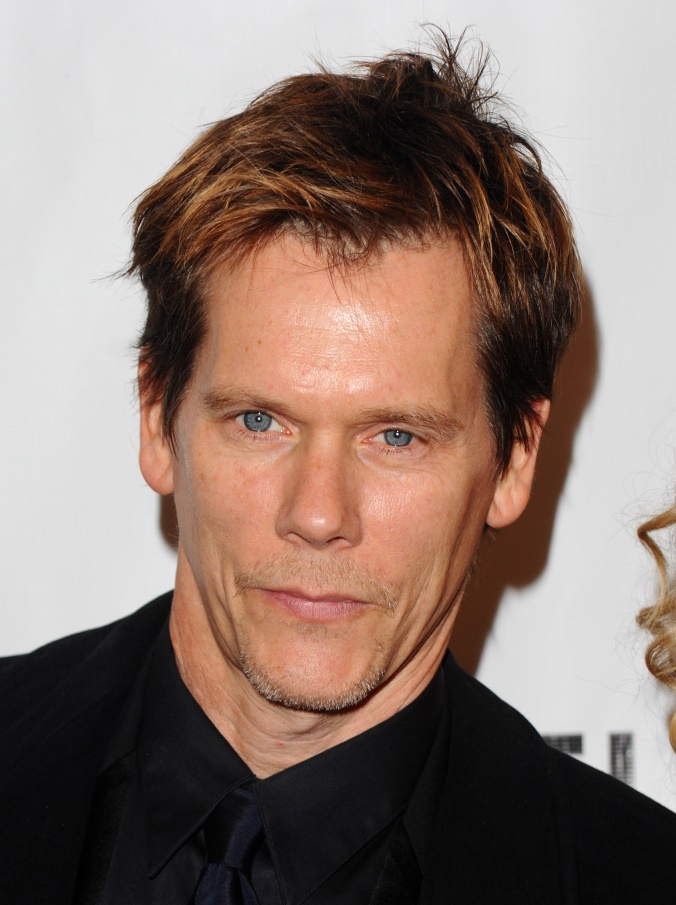 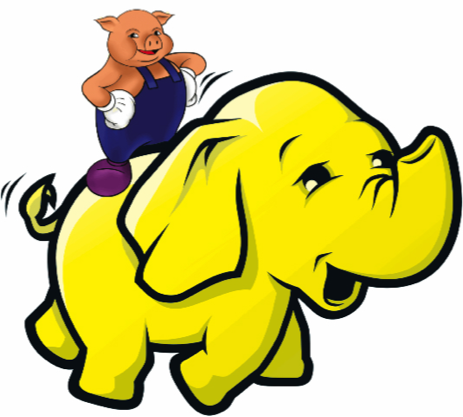 1. Download the project
http://aidanhogan.com/teaching/cc5212-1/mdp-lab6.zip
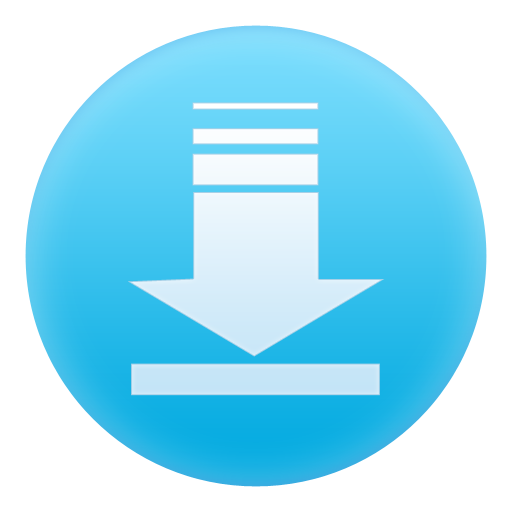 2. Install Highlighter for Pig
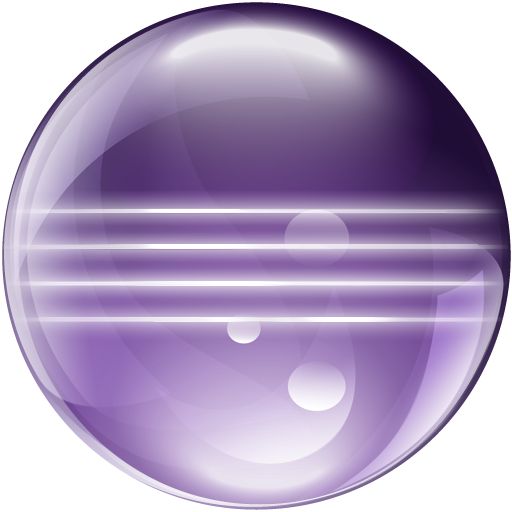 Put org.apache.pig.contrib.eclipse_1.0.0.jar into plugins/ folder of Eclipse

Start Eclipse and import the project (can omit org.apache.pig.contrib.eclipse_1.0.0.jar)
3. Reference Material
Things to help you!
http://aidanhogan.com/teaching/cc5212-1/MDP-07-Pig-20140421.pptx
(7th Lecture)

http://pig.apache.org/docs/r0.12.1/
(Official Pig documentation)
4. Get Started
In Eclipse, file actor-count.pig, change your username
STORE ordered_actor_pair_count INTO '/uhadoop/[username]/pig-debug/ ';

Open WinSCP and copy actor-count.pig to /data/2014/uhadoop/[username]/

Open PuTTY, navigate to /data/2014/uhadoop/[username]/ and call 
pig actor-count.pig

In PuTTY, look at the output
hadoop fs -cat /uhadoop/[username]/pig-debug/part-m-00000 | more
5. Implement the Script
Process is same as before: 
filter everything but “THEATRICAL MOVIE” in type
unique movie name = title+”##”+year+”##”+num
map from raw data to actor pairs starring in the same movie
count them and sort them.
Use reference material
Methodology:
Add one script line at a time … STORE new relation
Copy new script to the server
Delete old output (careful)
hadoop fs -rmr /uhadoop/[username]/pig-debug/
Run new script and check output
If it looks okay, GOTO 1 
Output for Small File
20      Gy�rffy, Gy�rgy (I)##Gy�rgy, L�szl� (I)
15      Guerrero, Eddie (I)##Guti�rrez, Oscar (III)
13      Guill�n Cuervo, Fernando##Guill�n, Fernando
13      Gregurevic, Ivo##Grgic, Goran
12      Gyenge, �rp�d##Gy�rgy, L�szl� (I)
11      Guevara, Luis (I)##Guti�rrez, Alfredo (I)
10      Gross, Walter (I)##Gro�kurth, Kurt
9       Gurza, Humberto##Gurza, Miguel
9       Guerrero, Eddie (I)##Guerrero, Sal
9       Gr�nberg, �ke##Gustafson, Eric (I)
6. Run for all data
raw = LOAD 'hdfs://cm:9000/uhadoop/imdb/full/actpersons-to-movies.tsv‘ …


STORE ordered_actor_pair_count INTO '/uhadoop/[username]/imdbfull/';